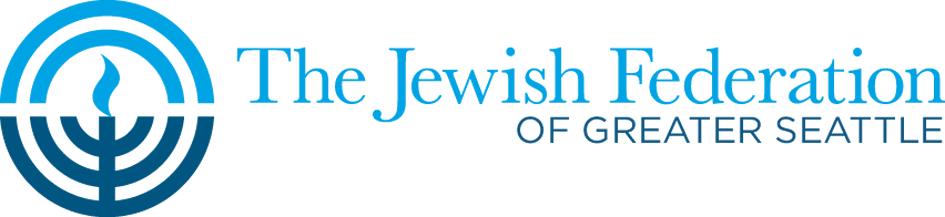 Using video to Drip-market legacy giving
Presented by:
Rachel Rosenman, M.A.LIFE & LEGACY™ Manager and Development Officer
Why video
People engage MUCH more with visual content (images and videos) than text alone 
more likes, comments, click-throughs, shares on social media
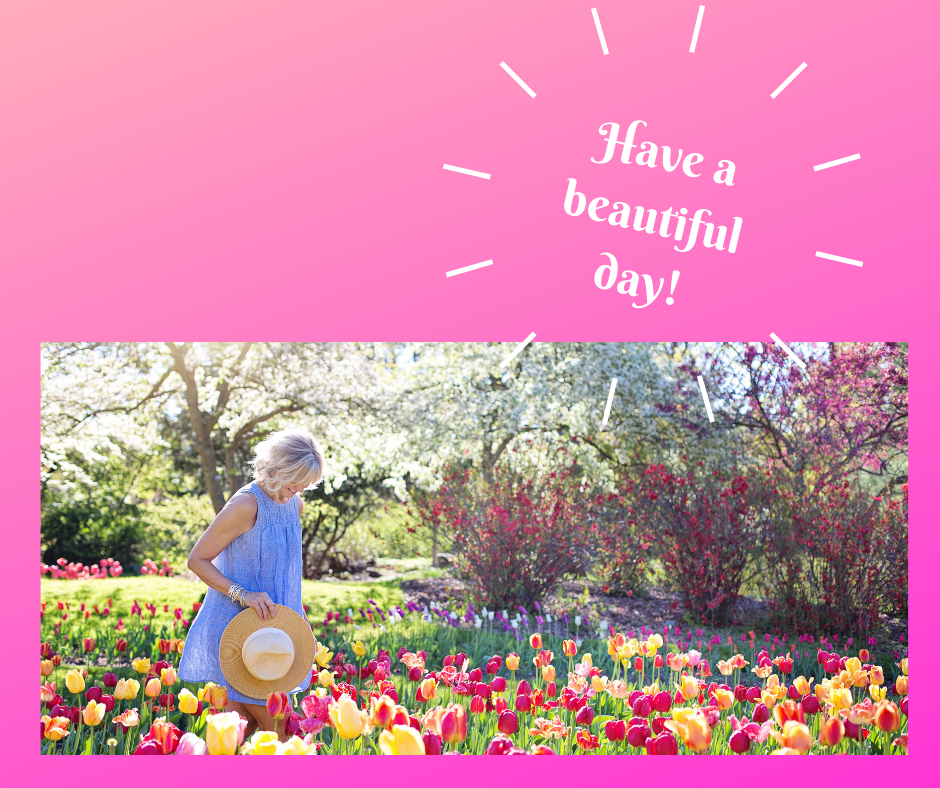 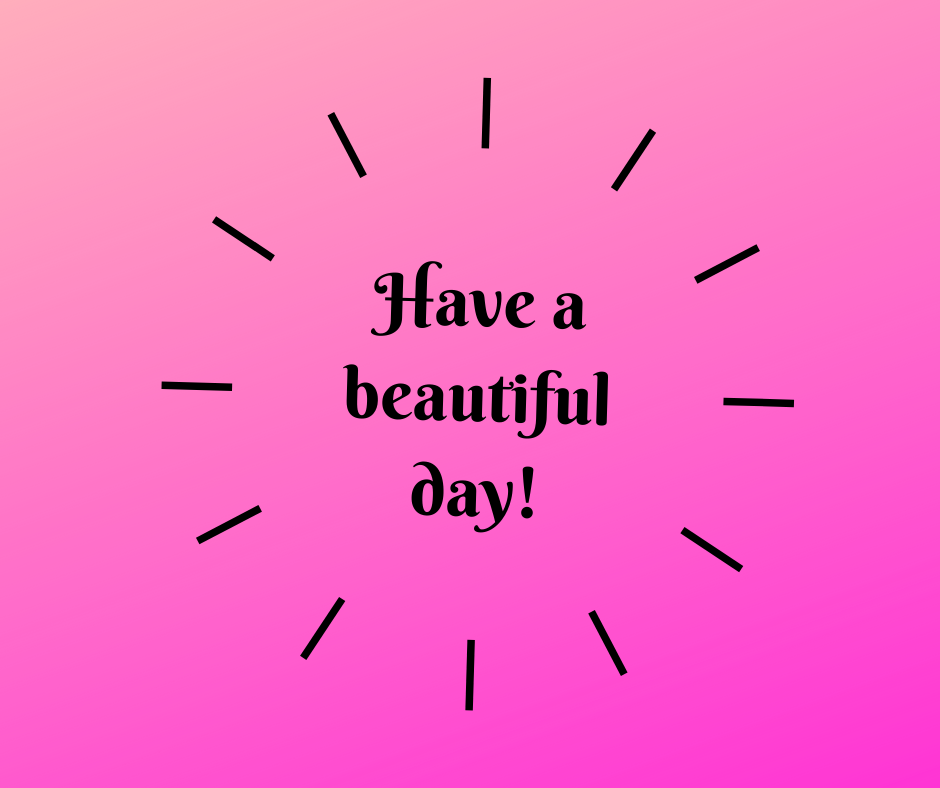 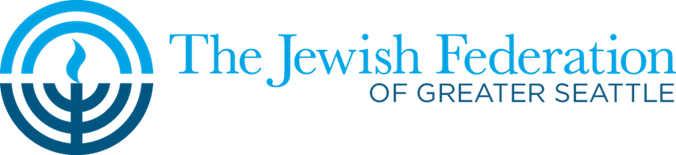 Why video
Visual storytelling activates more centers in the brain
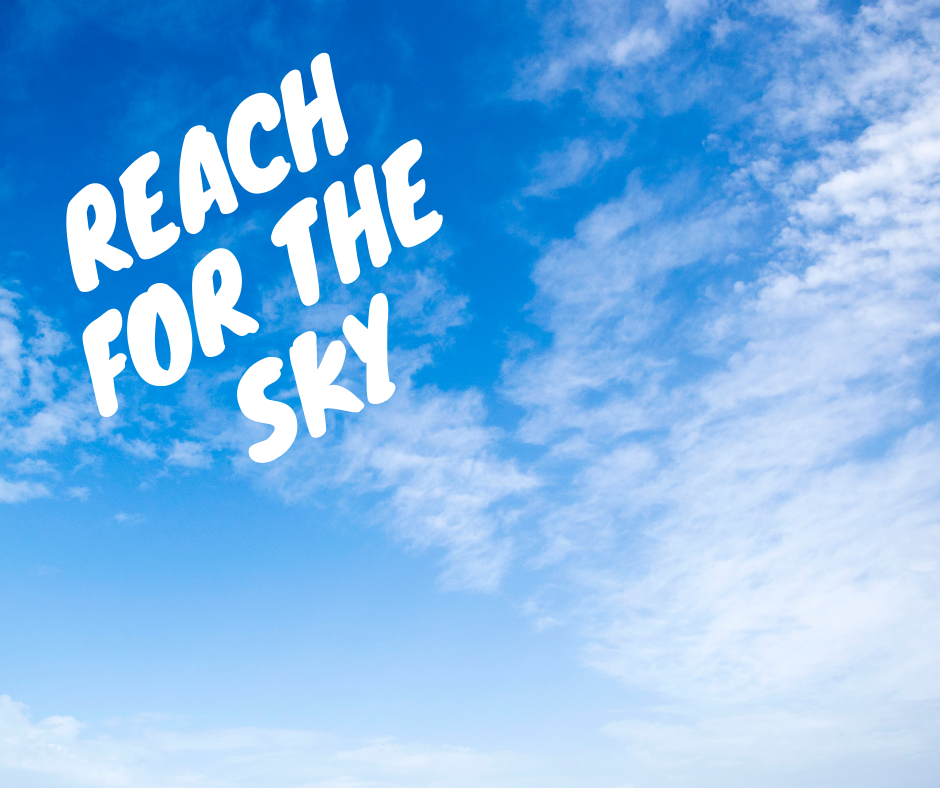 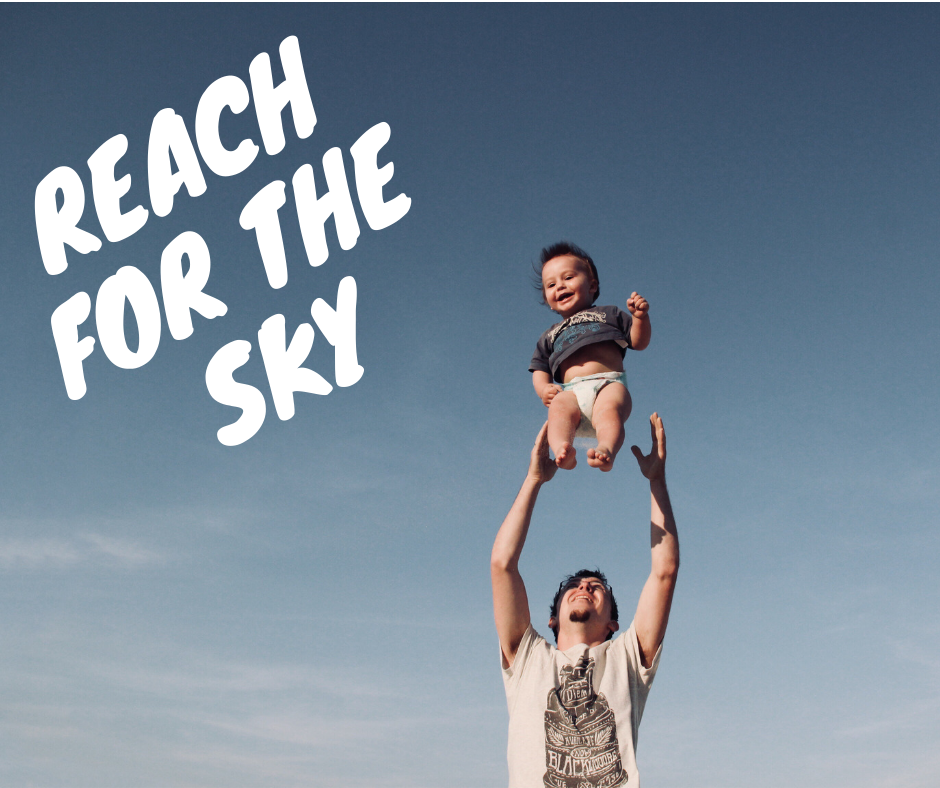 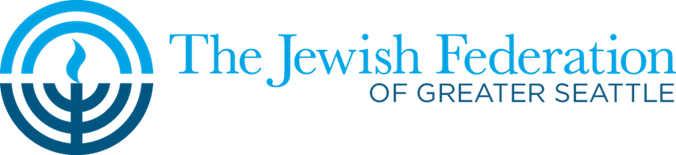 What video can do
Plant seeds of engagement
Build relationships
Make people feel something
Share information
Share moments of celebration
And more!
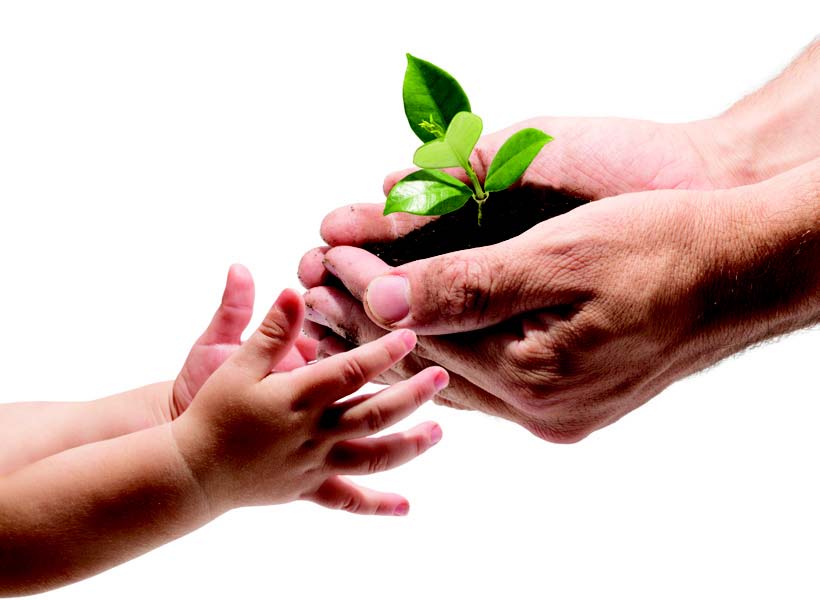 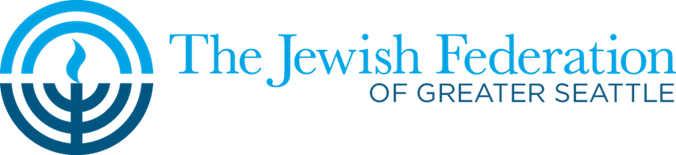 What video likely Won’t do
Close a legacy gift
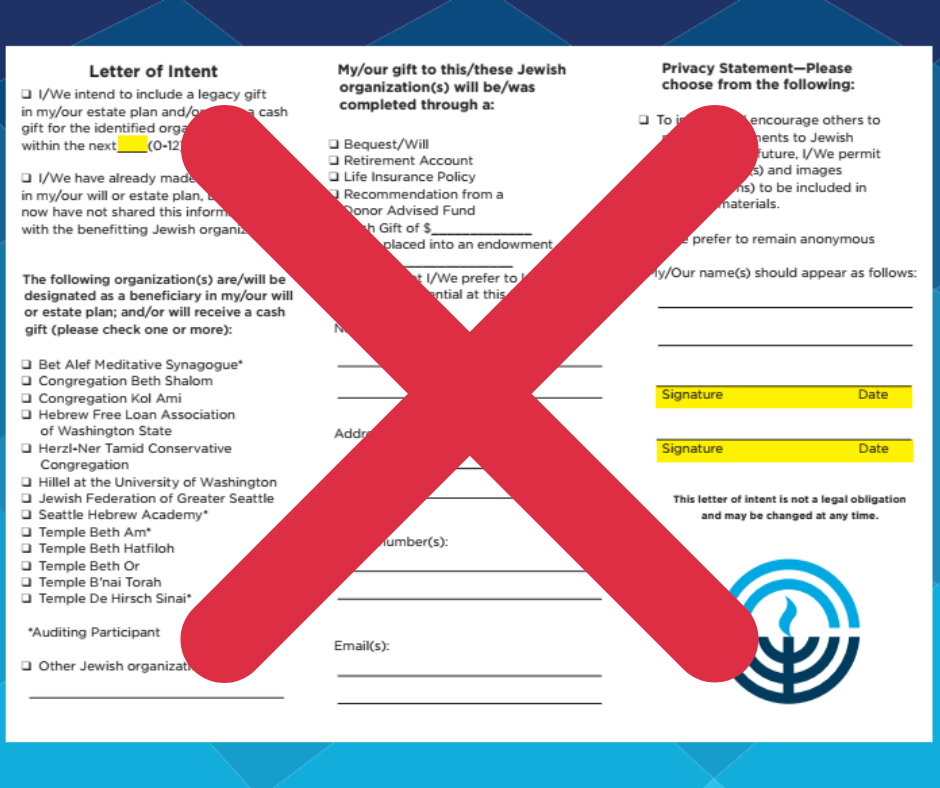 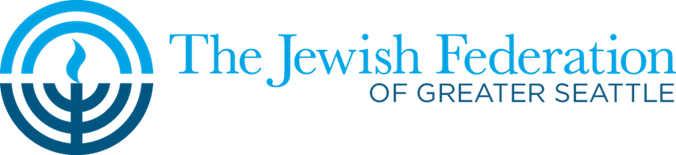 Helpful tips
From Vinay Koshy: “5 Powerful Social Media Visual Content Trends That Will Boost Your Marketing Results” 
Use captions 
Most viewers watch Facebook videos without sound, so add captions to ensure viewers receive the message.
Front-load your key messages 
if a user notices your video, the most critical moment to capture their attention is during the first few seconds. Deliver key messages early and make the first part of a video compelling enough to earn more extended views.
Try live video 
to promote events, capture authentic moments, and share your organization’s personality in an informal setting.
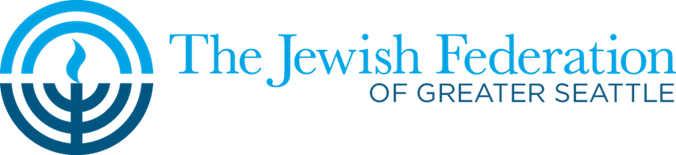 Helpful tips continued
From: Vinay Koshy “5 Powerful Social Media Visual Content Trends That Will Boost Your Marketing Results” 
Experiment 
Several variables can make a social video resonate with your audience, including the length of the video, subject, platform, copy, and more. Regardless of how much you know about videos that perform well for your business, trying new content and formats—and measuring the results⎯will only help you better your campaigns.
Analyze your data
With so many social media analytics tools available, it helps to look at the data to identify what is working well for you and then build content based on that.
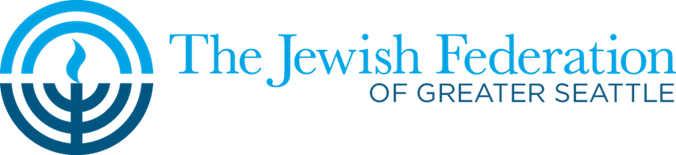 Our Facebook analytics: legacy content
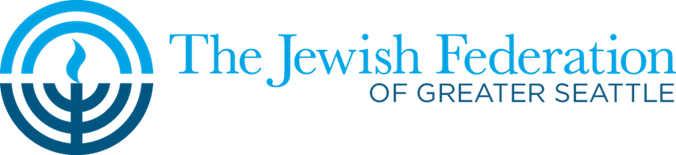 Our Facebook analytics: legacy content
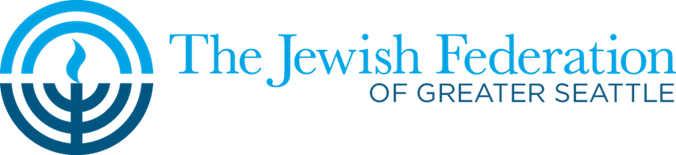 Our Facebook analytics: legacy content
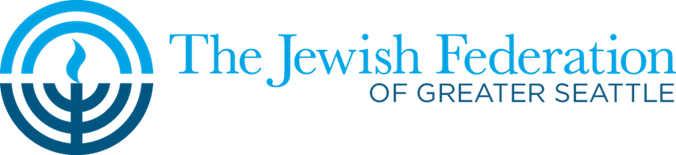 Example: discover L&L Video
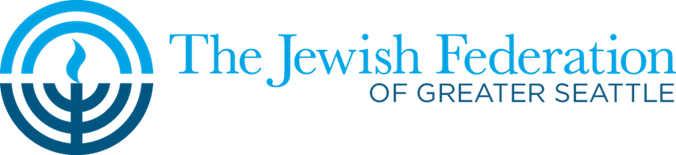 Example: jumping Video
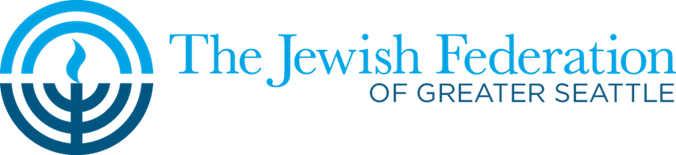 Example: Great news Video
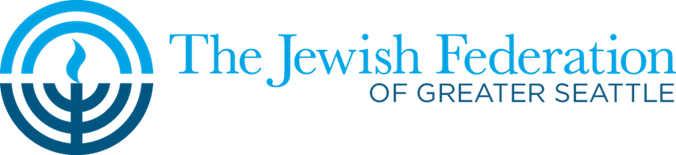 Example: Plant Video
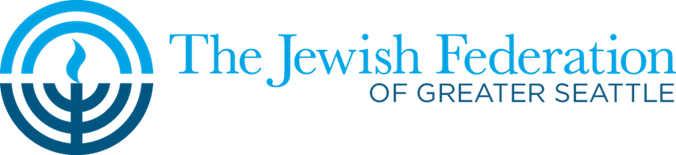 Example: Tu b’av Video
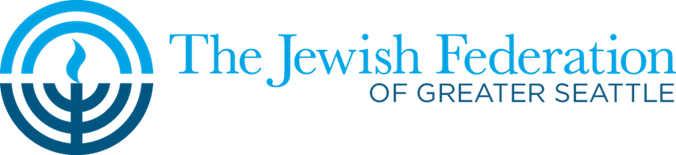 Low-cost Resources & Tools
Biteable.com ($276/yr or $29/month for watermark-free subscription: used to be $99/yr)
An online video making software that’s super easy to use.



Canva.com (free or premium)
A free graphic-design tool website. It uses a drag-and-drop format and provides access 
to over a million photographs, graphics, and fonts. It is used by non-designers as well as professionals.
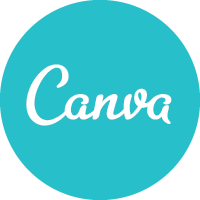 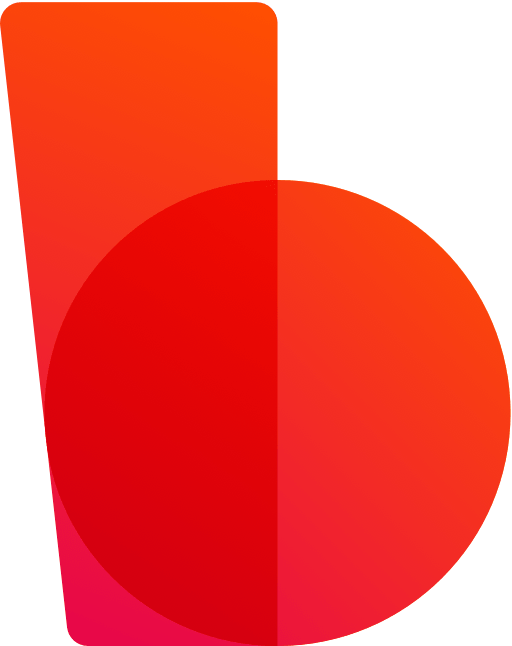 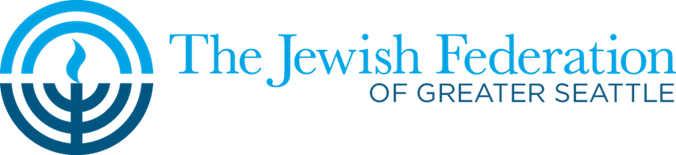 Questions?
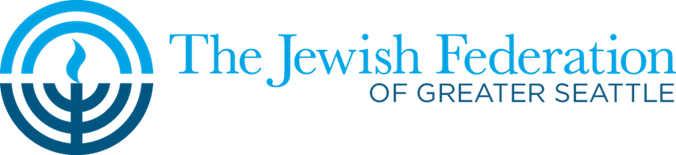 Thank You!
Rachel Rosenman, M.A.LIFE & LEGACY™ Manager and Development Officer
rachelmr@jewishinseattle.org206-774-2220
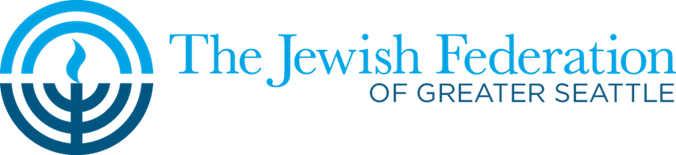